環境道民会議フォーラム２０２４
～世界のトレンド？知っておきたい！サーキュラーエコノミー（循環経済）～
世界各地で推進されているサーキュラーエコノミー（循環経済）をテーマにフォーラムを開催します。
　フォーラムでは、環境省から国の最新の取組などについてご説明いただいた後、関連するファッションロス・フードロス削減について実際に取組を行っている団体の方からお話をいただくほか、講演者の方々によるパネルディスカッションを行います。
　北海道の豊かで美しい環境を次の世代へ引き継いでいくため、私たち一人ひとりができることを一緒に考えてみませんか？みなさま是非ご参加ください！
※　サーキュラーエコノミー（循環経済）…従来の３Rの活動に加え、資源投入量・消費量を抑えつ　
　　つ、ストックを有効活用しながら、サービス化等を通じて付加価値を生み出す経済活動。資源・　
　　製品の価値の最大化、資源消費の最小化、廃棄物の発生防止等を目指すもの。
2024年
日  時
２月１３日（火）
15:30～17:30
定員会場50名オンライン50名
北海道立道民活動センター（かでる２．７）
札幌市中央区北２条西７丁目　大会議室
※ZOOMによるオンライン開催併用
会 場
Part1 講演
・環境省北海道地方環境事務所　資源循環課　課長補佐　河邉　祐二 氏
　　「循環経済への移行に向けた取組」
サーキュラーエコノミーの概要から、それが重視される背景、国や経済界の動向のほか、
　デコ活、motteco（モッテコ）など関連する最新の取組について説明します。
・ 特定非営利活動法人環境り・ふれんず　代表理事　石塚　祐江 氏
　　「桑園ＳＤＧｓ環境ひろばの取組～制服リユース・着物リユース～」
「ローカルＳＤＧｓ」３Ｒで持続可能な循環型社会を目指す拠点として令和４年５月にオー　
　プンした桑園ＳＤＧｓ環境ひろばの取組を、制服・着物リユースの取組を中心に紹介します。
・ 一般財団法人北海道国際交流センター　
　　　　　　　　　　　　　プログラムコーディネーター　吉村　美悠 氏
　　「にこにこ子ども食堂が取り組むフードバンク活動について」
同センターが取り組んでいるフードロスやフードバンクの取組の紹介のほか、国や北海道の　
　フードロスの現状、サーキュラーエコノミーとの関連性について説明します。
Part2 パネルディスカッション
コーディネーター：循環（くるくる）ネットワーク北海道代表　星野　武治 氏
パネラー：上記講演者３名　※変更の可能性あり
事前に参加者の皆様からいただいた質問を参考に、私たちができることなどについて、パネラーの皆様に意見交換を行っていただきます。
裏面の参加申込書のメール送付又はQRコードを読み取り申込フォームから
２月６日（火）までにお申し込みください.
申 込 方 法
参加無料
要事前申込
※環境道民会議とは…道民・事業者・行政が連携して、環境保全活動を進めるため、経済団体やNPO　
　　　　　　　　　　団体、道など計65団体で構成される組織です。
【 お問い合わせ 】北海道環境生活部環境保全局 環境政策課 ［担当：小林］
　TEL：011-204-5187（ダイヤルイン）月曜日から金曜日までの平日8:45～17:30
当日のスケジュール
留意事項
＜申込時の留意事項＞
　・申込時、任意で講演者への質問を募集しています。いただいたご質問等についてはパネルディスカッション　
　　で取り上げさせていただくことがあります。また、当日取り上げることができなかったご質問等に対する回　
　　答については、後日できる限り道のホームページで公表します。
＜オンライン会議システム「Zoom」使用についての留意事項＞
   ・お申込みいただき、参加可能となった方に、前日までにZoomの招待URLをお送りします。
　・15時30分までに入室してください。
　・お送りした招待URLをSNS等で公開することは固く禁じます。
　・記録及び講演者の研究に役立てるため、全体を録画します。また、動画は後日道のホームページ上で公開する予定です。個人の顔や名前が表示される場合がありますので、あらかじめご了承ください。
　・イベント中のZoomの取り扱いは、司会者の指示に従ってください。
　・ネットの回線状況やWi-Fi環境により動作に支障がでる場合がありますので、あらかじめご了承ください。
　・Zoomアプリケーションの利用に関しては、皆さまの責任においてご利用をお願いいたします。
　・Zoomアプリケーションによる被害・損害等が発生した場合、当方では責任を負いかねますので、ご理解願います。
　・質疑応答・意見交換については、 Zoom のチャット機能もご利用いただけます。
　・Zoomへの接続が途中で切断された場合は、最初に入室されたミーティングID、パスワードで再び入室してください。
　・講演中は、画面共有により資料を表示するため、スマートフォンなど画面が小さい端末は見えづらい場合があります。
参加申込書
■ 必要事項をご記入の上、２月６日（火）までに、 メール送付又はQRコードを読み取り
　申込フォームからお申し込みください。
 　（メール申込の場合は、本文に下記必要事項をご記入いただいても結構です）
■ 定員は会場50名、オンライン50名を予定しております。先着順となりますので、
　 お早めにお申し込みください。
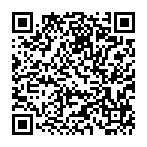 ※ お申込みにあたってお知らせいただいた個人情報は、本ミーティングの運営業務以外には使用いたしません。